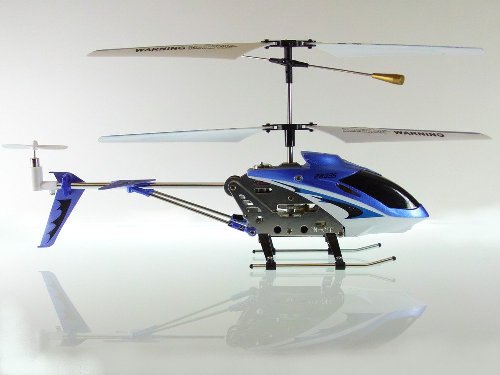 Voice Controlled Helicopter
Team Members: Jonathan Lam, Mian Zhu
Contents
Functionality
Design
Components in FPGA
Test Plan
Code Example
Additional Features
Sources
Functionality
IO Circuit should capable of controlling the helicopter via the onboard controllers and signals from FPGA.
FPGA should be capable of recognizing voice commands from microphone and determining whether or not those commands are valid by comparing them to a list of pre-stored commands on FPGA.
Additional Features
Inserting a sdcard that contains pre-programmed flight patterns to the Altera DE2 will allow users to see the helicopter fly different flight patterns.
Having the helicopter drop a payload on a pressure scale while it is in motion. The pressure scale will then output digital signals to an attached speaker.
Test Plan
Design
Hardware Block Diagram:
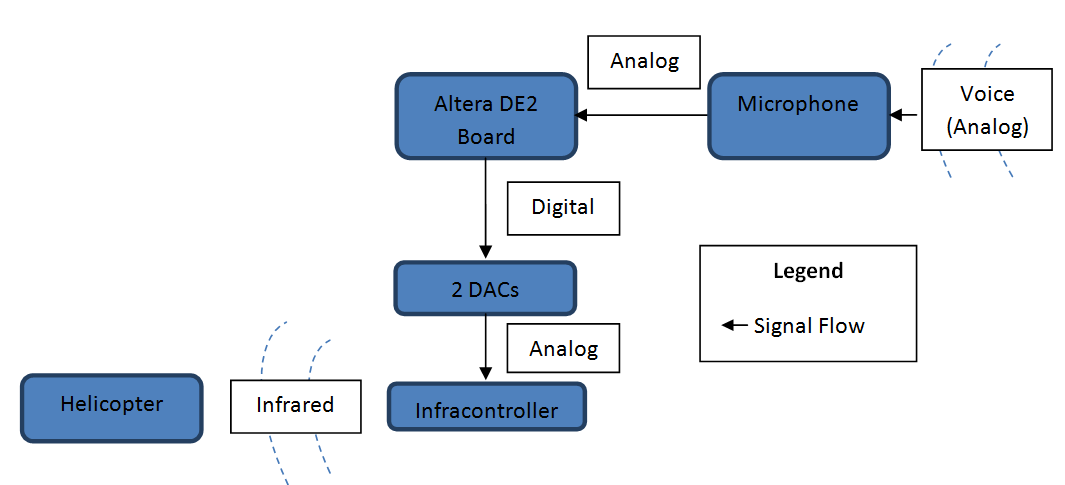 Design Cont’d
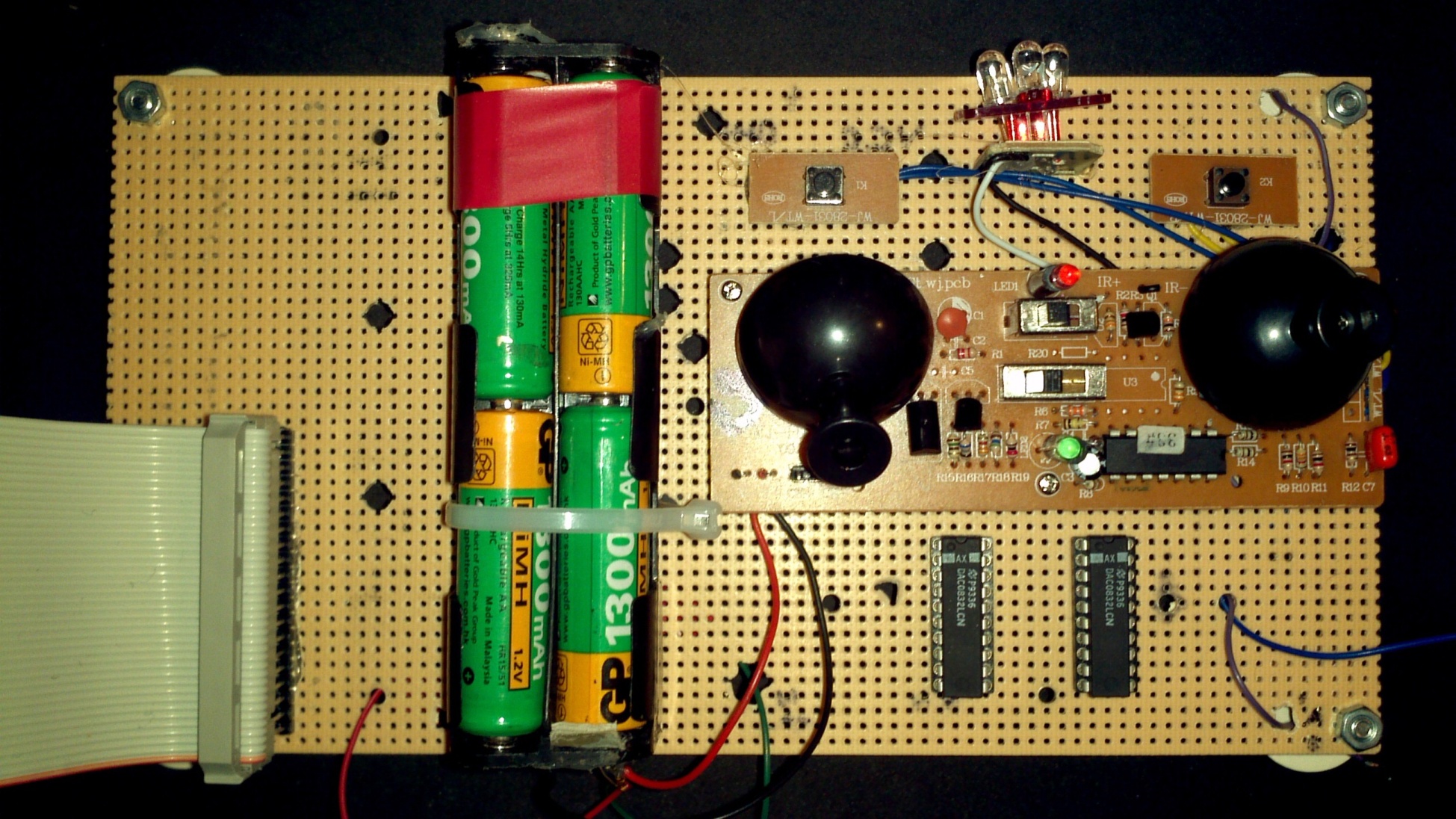 Design Cont’d
Organization of Software:
VHDL:
				Top Level
		Voice Input	Analog Current Output

microC:
		Training		Recognizing
Design Cont’d
Biggest Challenge Thus Far:
Mimic controllers on IO Circuit
Pre-storing voice commands on FPGA
Getting FPGA to recognize the following voice commands: Up, Down, Left, Right, Forward
Speech Recognition
Training:
Input several versions of a sound.
Translate them to frequency domain by using the FFT (with the Altera IP MegaCore FFT module on the DE2 board).
Average their amplitude in the frequency domain.
This produces the sound’s fingerprint.
Speech Recognition Cont’d
Recognizing:
Input a sound sample.
Translate it to frequency domain by using the FFT.
Compared to the reference fingerprint by computing the Euclidean distance between them (as if both fingerprints where vectors).
Components in FPGA
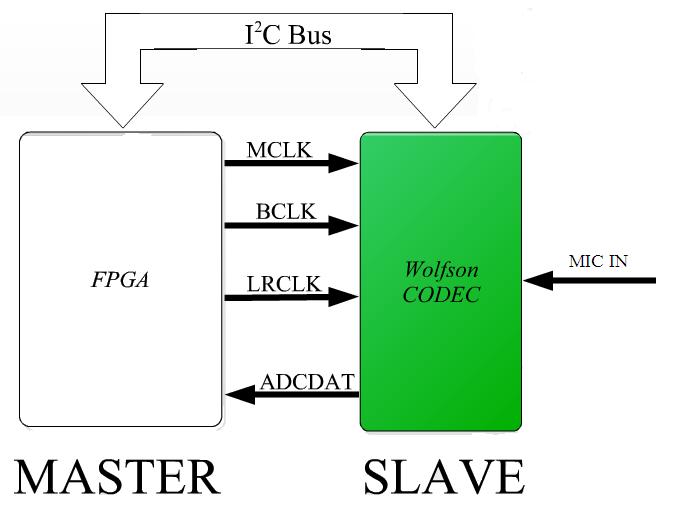 I2C Interface
I2C Interface Data Transimission
Code Example
CASE state IS
			WHEN x"00" =>	-- Idle
				-- when idle, both SDA and SCL = 1
				SCL <= '1';		-- SCL = 1
				SDA01 <= '1';	-- SDA = 1
				RegisterAddressOut <= RegisterAddress;
				DataOut <= "00000000";
				state <= x"01";
				
			----------------------------------------------------------------
			-- send start condition and slave address
			WHEN x"01" =>	-- Start
				SCL <= '1';		-- SCL stays at 1 while
				SDA01 <= '0';	-- SDA changes from 1 to 0
				bitcount <= 7;	-- starting bit count
				state <= x"02";
Code Example Cont’d
-- send 7-bit slave address followed by R/W' bit, MSB first
			WHEN x"02" =>					
				SCL <= '0';
				SDA01 <= SlaveAddress_Write(bitcount);
				state <= x"03";
			WHEN x"03" =>
				SCL <= '1';
				IF (bitcount - 1) >= 0 THEN
					bitcount <= bitcount - 1;
					state <= x"02";
				ELSE
					bitcount <= 7;
					state <= x"12";
				END IF;
Sources
“EuroAirToys”. Internet: http://search.babylon.com/imageres.php?iu=http://www.euroairtoys.com/Helicopters/SX28035_BLUE/28035_sv_500.JPG&ir=http://www.euroairtoys.com/Index_menu_Helicopters.html&ig=http://t2.gstatic.com/images?q=tbn:ANd9GcThIAhPohcVyJ9ekC8xGajmTVwX6sqRgcLWtKj8crMvTIyyXQKVDGQIklE&h=375&w=500&q=28035 helicopter&babsrc=HP_ss
	[Feb. 12, 2012].
“ A Simple Speech Recognition Algorithm for ECE341” by Tor M. Aamodt. Internet. http://www.eecg.toronto.edu/~aamodt/ece341/speech-recognition/
	[Feb. 14, 2012]
“ I2C Master Controller” by Enoch Hwang. Internet:
	http://faculty.lasierra.edu/~ehwang/digitaldesign/webpages/projects.html 
	[Feb. 14, 2012]
Thank You!